Barrierefrei Studieren an der Technischen Universität Wien
Ansprechpartner/inMag. Marlene Fuhrmann-EhnGerhard Neustätter
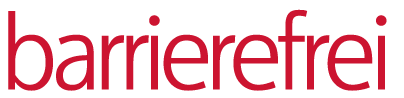 WARUM
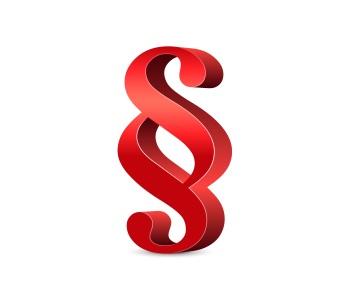 BundesverfassungsgesetzNovelle BGBl. I Nr. 87/1997 Art. 7

Gleiches Recht auf Studienzugang

Gesetzliche Verankerung im UG
Setzen von Nachteilsausgleichen	aufgrund von Behinderung
Recht auf geänderte Prüfungsmethoden

Mag. Marlene Fuhrmann-Ehn, TU Wien
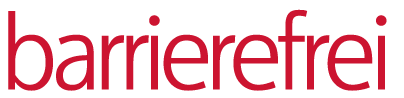 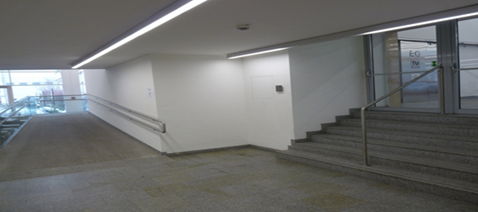 WAS
Beratung und Information der Zielgruppe(n)
 
Abklärung der Bedarfe

Individuelle Unterstützung in der Studiensituation



Mag. Marlene Fuhrmann-Ehn, TU Wien
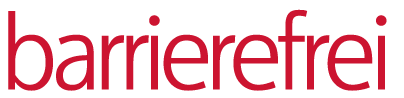 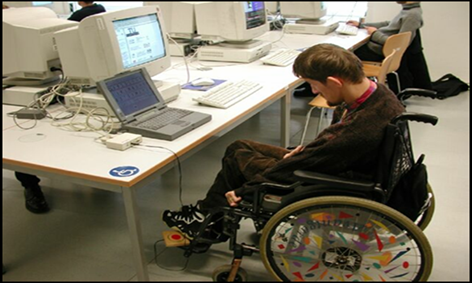 FÜR WEN
Studierende mit Behinderungen und/oder  chronischen Erkrankungen
Alle Studierende, die im Studium in irgendeiner Form beeinträchtigt sind
Studierende mit  psychischen Problematiken  und Studierende mit Lernschwächen
Studierende, die sich für das Thema Behinderung im Rahmen des Studiums  interessieren
Alle anderen Personen der TU Wien, die sich für das Thema Behinderung interessieren
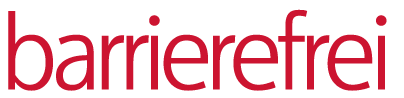 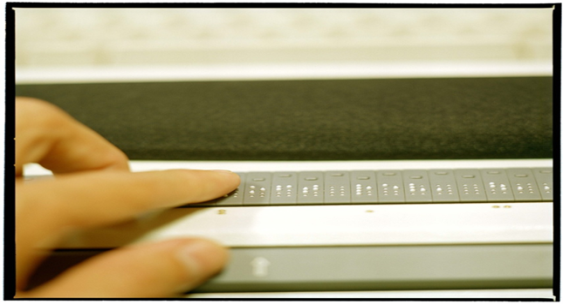 WIE
Abklärung des Bedarfs
Kontaktieren der Lehrenden
Festlegen der Unterstützungsmaßnahmen
Akquirieren von Tutor_innen
Gemeinsames Gespräch mit allen Beteiligten (Lehrende, Studierende, Tutor_innen, Behindertenbauftrage, andere ExpertInnen, Aufbereitung von Lehr- und Lernunterlagen 
Organisatorische Abwicklung z.B. bei geänderten Prüfungsmodalitäten
Mag. Marlene Fuhrmann-Ehn, TU Wien
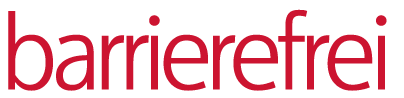 WIE
Verantwortung der Studierenden
Offensiv kommunizieren
Angebote in Anspruch nehmen 
Bedarfe (rechtzeitig  bekanntgeben)
Lernen selbstbestimmt zu agieren und ExpertInnen in eigener Sache zu sein
Bewältigungsstrategien aneignen
Soft Skills aneignen 
Lernstrategien aneignen
Mag. Marlene Fuhrmann-Ehn, TU Wien
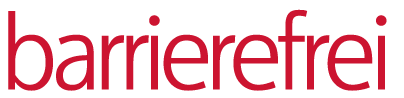 Beispiele aus der Praxis
Schwerhöriger Informatikstudent

motorisch eingeschränkter Chemiestudent

Bauingenieurstudentin  mit chronischer Erkrankung

Mathematikstudentin mit Schizophrenie
Mag. Marlene Fuhrmann-Ehn,TU Wien
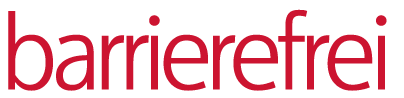 Was noch?                      GESTU
Individuelle Studienunterstützung für gehörlose und schwerhörige Studierende in Wien
Beratung und Information 
Organisation von ÖGS DolmetscherInnen
Organisation von Tutorinnen und Tutoren
Information und Sensibilisierung der Lehrenden
Technischer Support
Erstellung von Fachgebärden
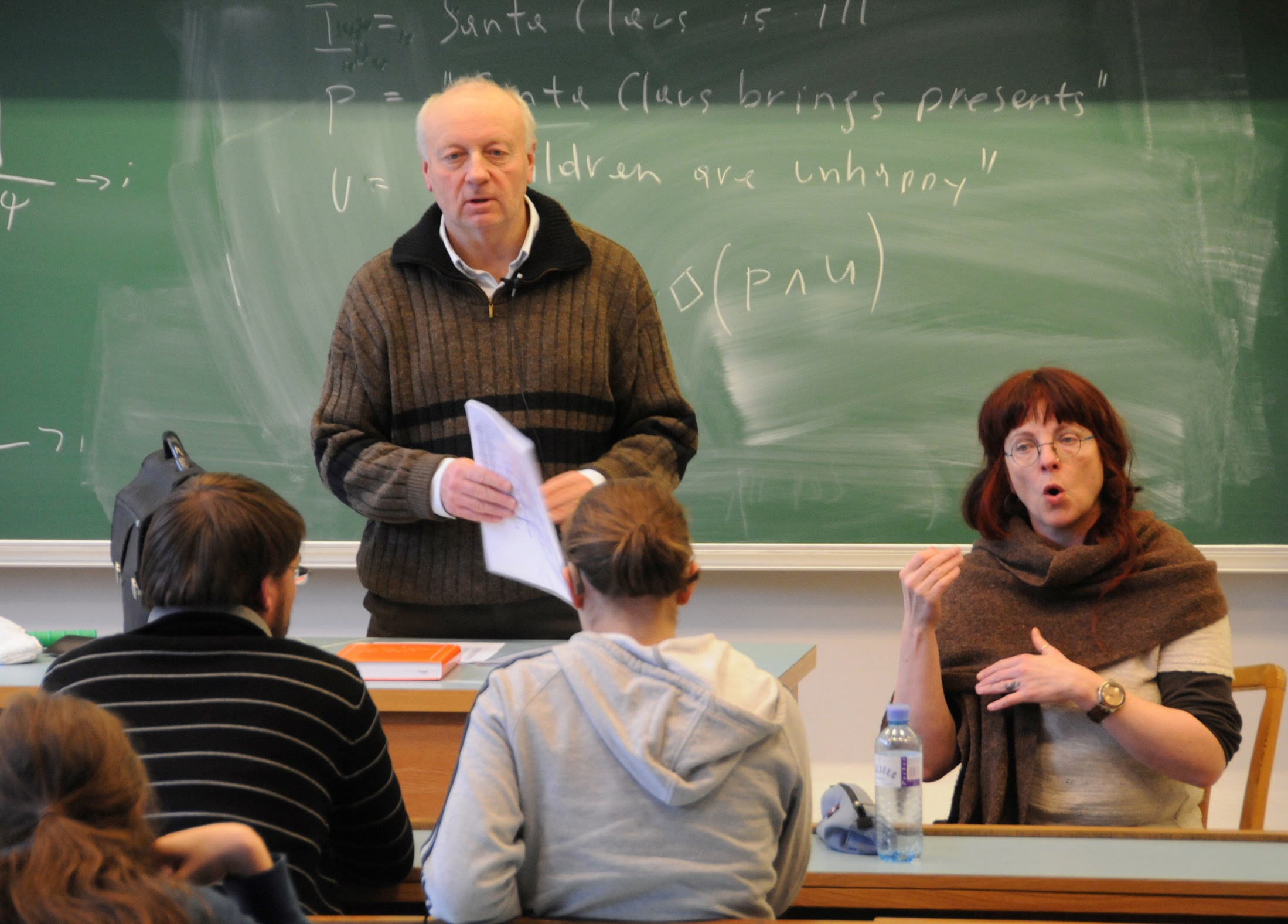 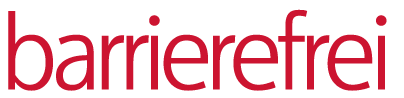 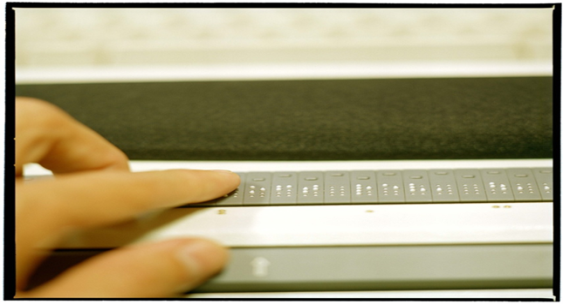 WIE
Barrierefreiheit von Gebäuden u. Infrastruktur
Aufbereitung von Lehr- u. Lerninhalten
	Bereitstellen von ÖGS- Dolmetscher_innen
	Bereitstellen von Tutorinnen und Tutoren 
Aufbereitung von Lehr- u. Lernunterlagen
	Literaturaufbereitung f. Studierende mit 	Sehbehinderung
Organisation des Studienbetriebs 			Einführungsphase
Anwesenheitspflicht
Technische Hilfsmittel
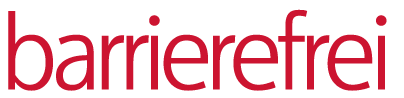 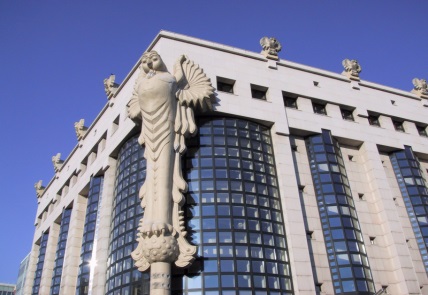 WO
Büro: Universitätsbibliothek der TU Wien, 
Resselgasse 4, 4. Stock, 1040 Wien
Sprechstunden:  
 Mo 14:00 bis 16:00 Uhr 
Do 10:00 bis 12:00 Uhr und nach Vereinbarung
Kontakt 
www.tuwien.ac.at/barrierefrei
E-Mail: barrierefrei@tuwien.ac.at
Tel.: ++43/58801/42950